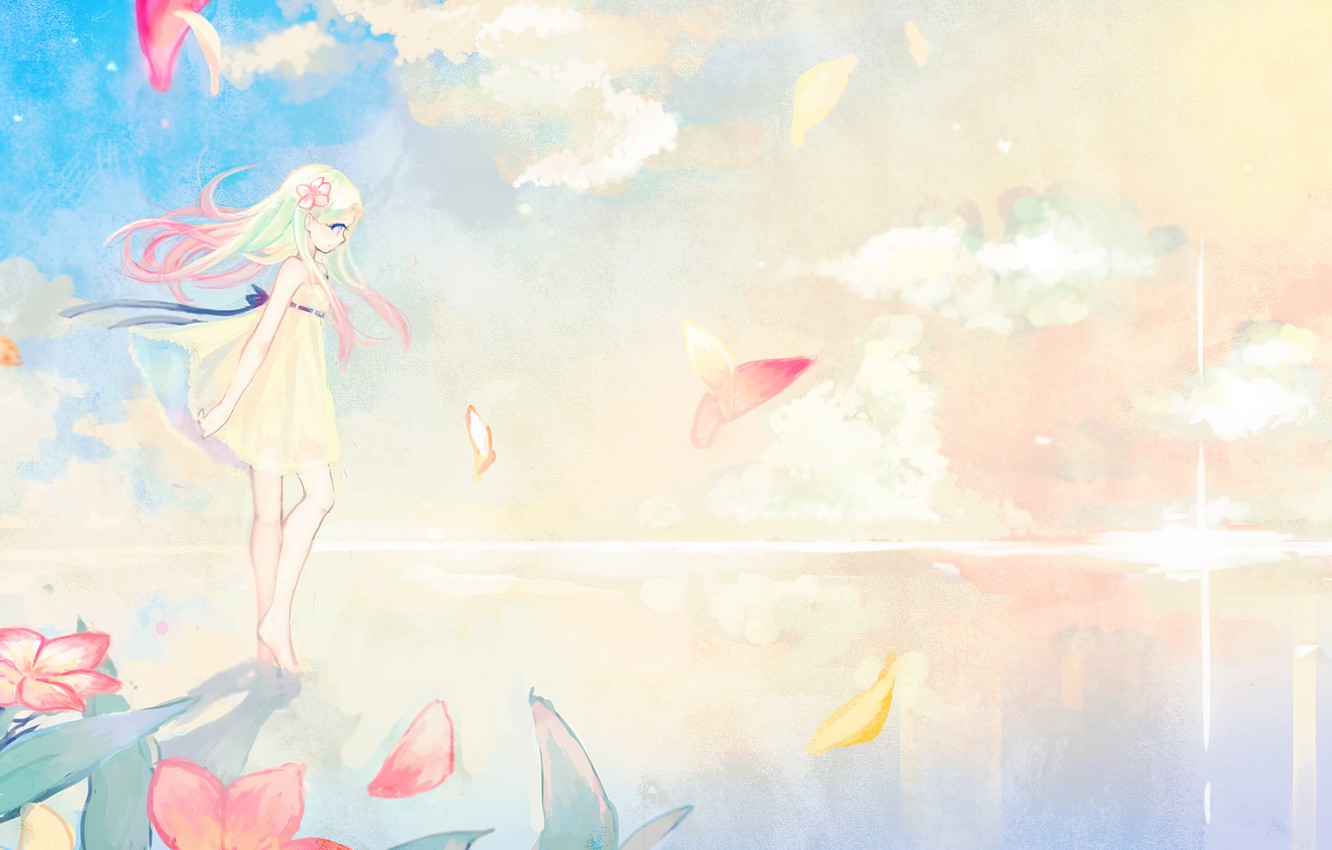 Урок- путешествие «В стране Союзов»
Подготовила Нуреева Ирина Ириковна, учитель русского языка и литературы
Приглашение
В Тридевятое царство, Небывалое государство.Если в вас горит огонь сказочного путешественника-исследователя и живёт желание узнать, понять и разгадать тайны страны Союзов, приглашаю вас принять участие в Путешествии, которое состоится в ГБОУ РК «Крымская гимназия-интернат для одаренных детей»  9 апреля 2021 года в 9 часов 25 минут в кабинете литературы.

Её  Величество Грамматика
Страна Союзов
Цель урока: вспомнить и закрепить знания о союзах.
Шуточный гороскоп
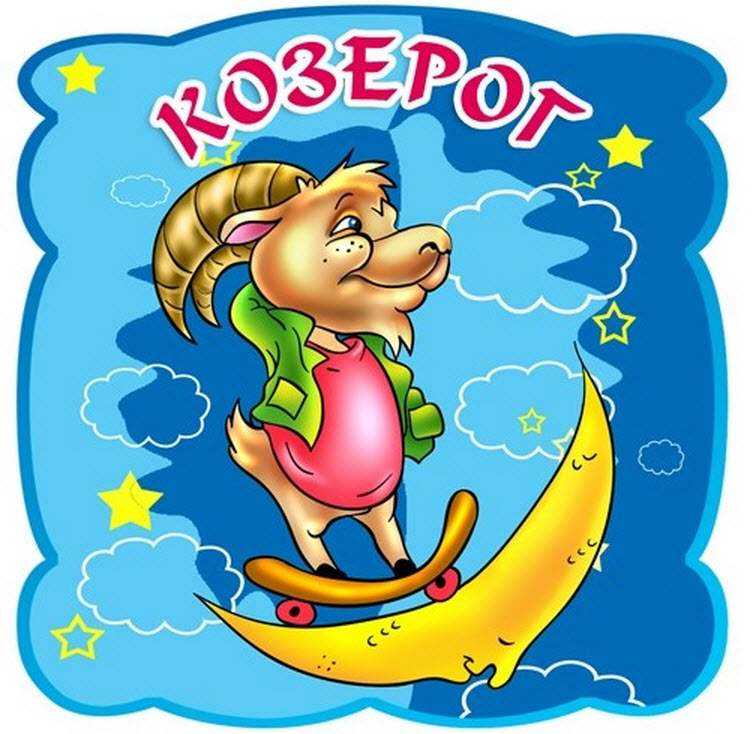 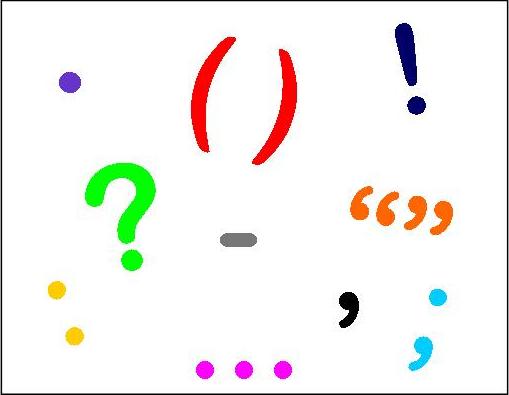 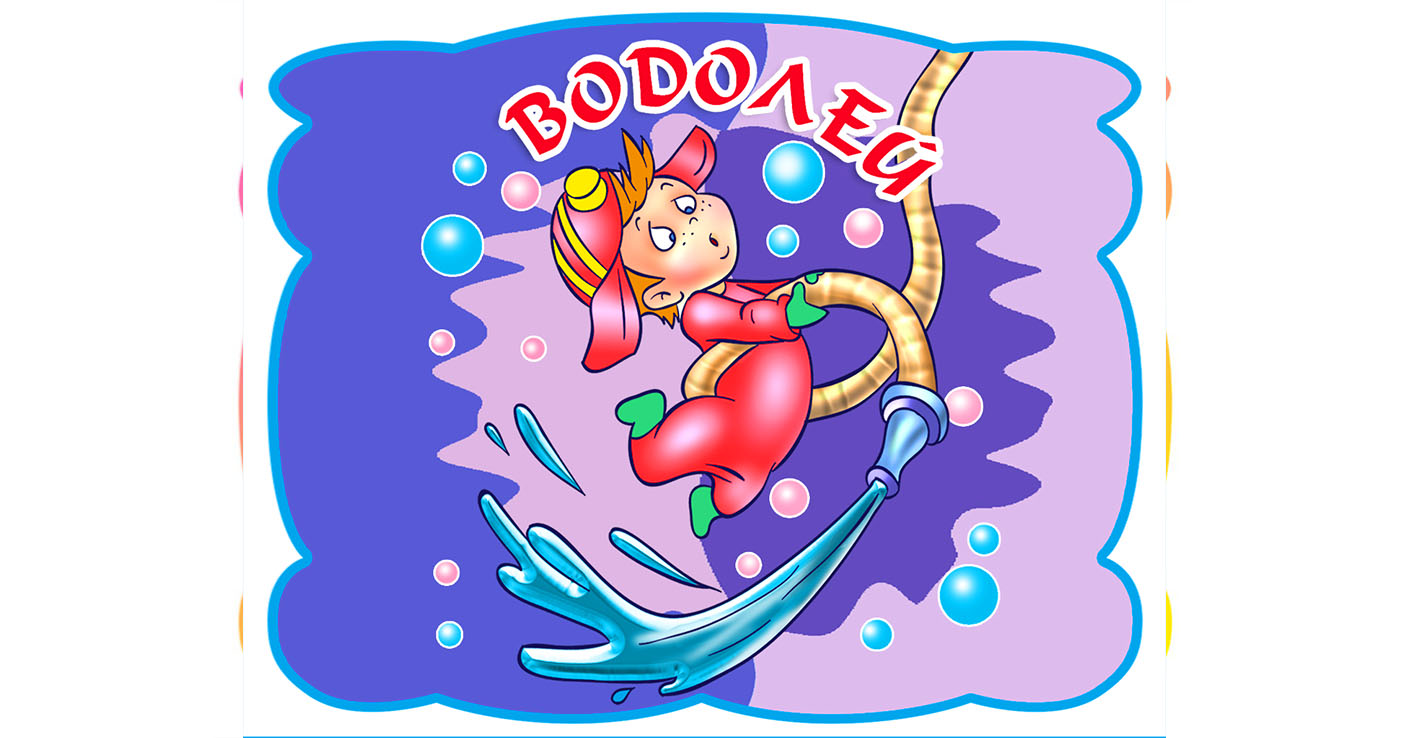 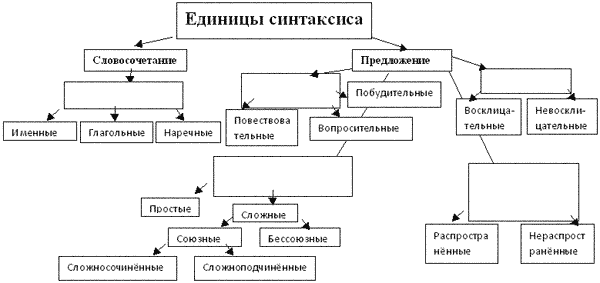 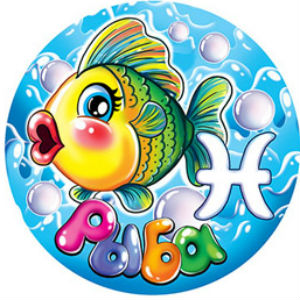 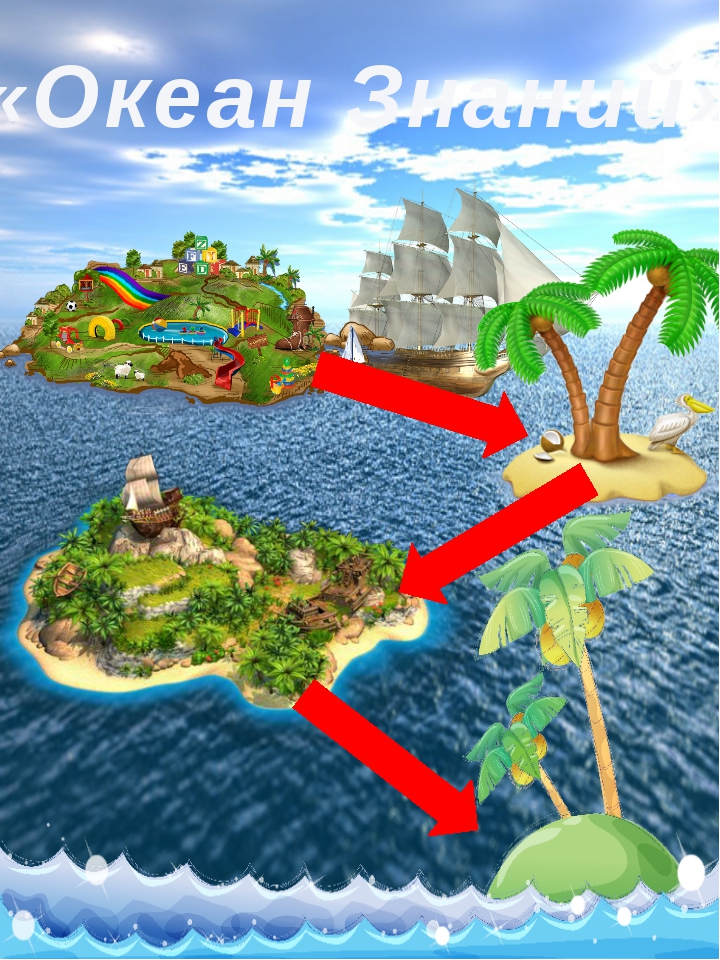 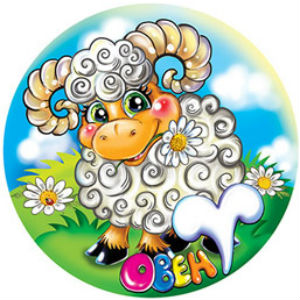 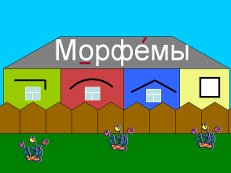 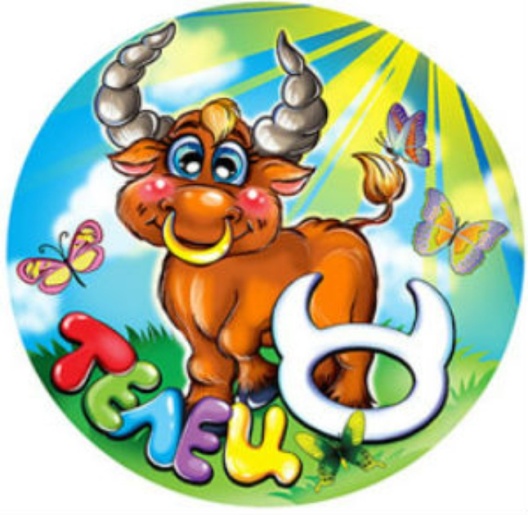 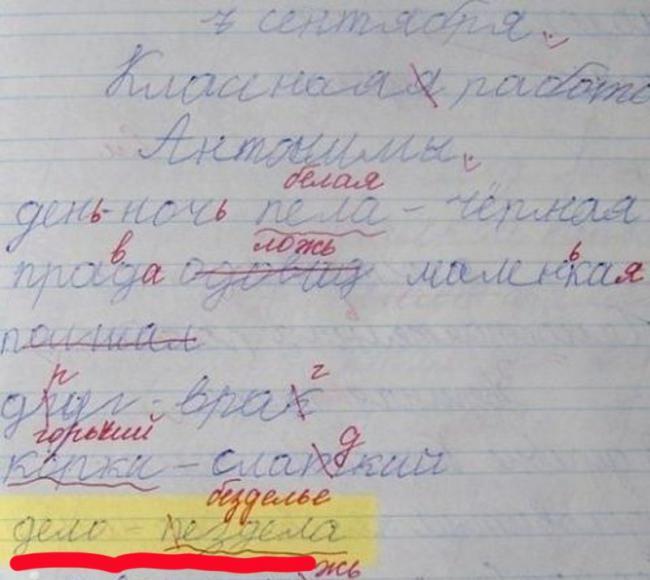 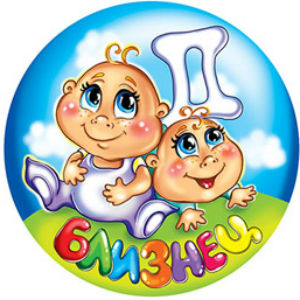 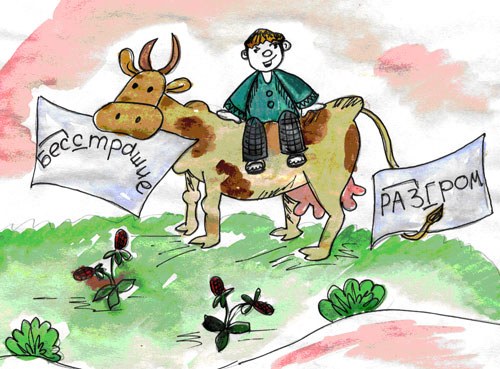 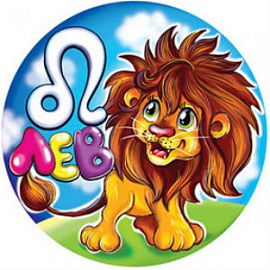 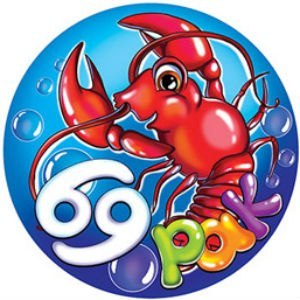 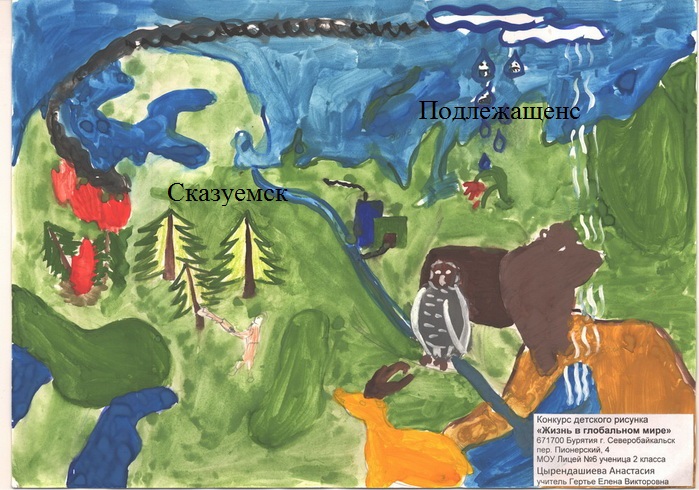 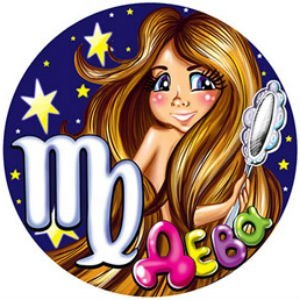 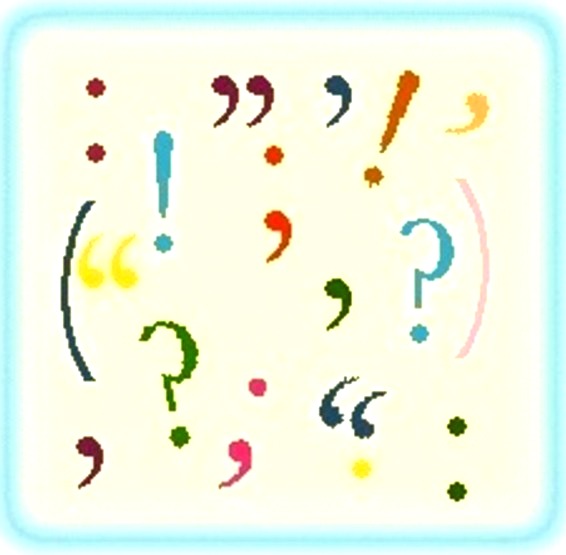 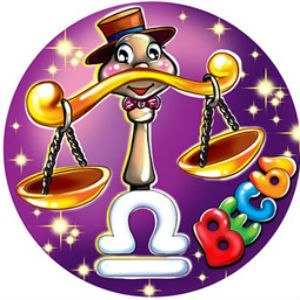 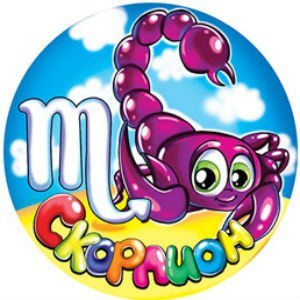 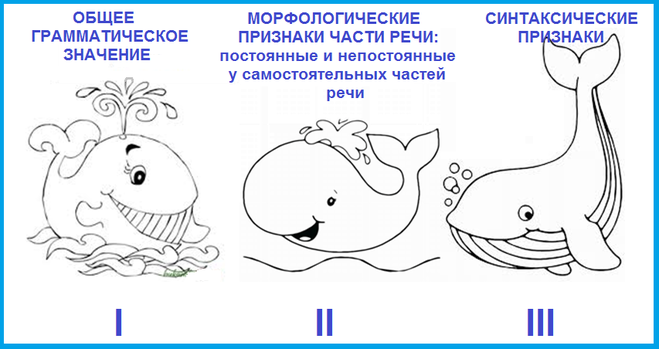 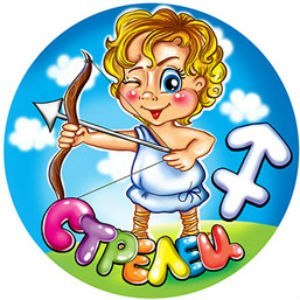 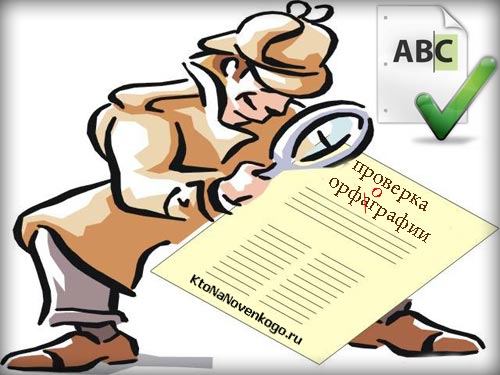 Полетели!
Город Теория
Июнь выдался жарким, и окна в домах по ночам открывались настежь.

2. В октябре пустуют леса и поля.
Деревня Сортировочная
Задание: Выпишите в 1 колонку номера предложений с сочинительными союзами, а во 2 колонку — с подчинительными.1. Грачи радостно и громко провозглашают о приходе весны. 2. Хотя еще нет яркого солнца, сквозь свинцово-белые облака уже голубеет край неба. 3. Кажется, что весну ждали не только грачи, но и церквушка, виднеющаяся за деревьями, забор, освещенный весенним солнцем. 4. Робкие лучи солнца проложили по снегу голубые тени, он стал рыхлым, пористым, будто вата. 5. Солнца нет, однако в воздухе пахнет весной.
Город Весенний
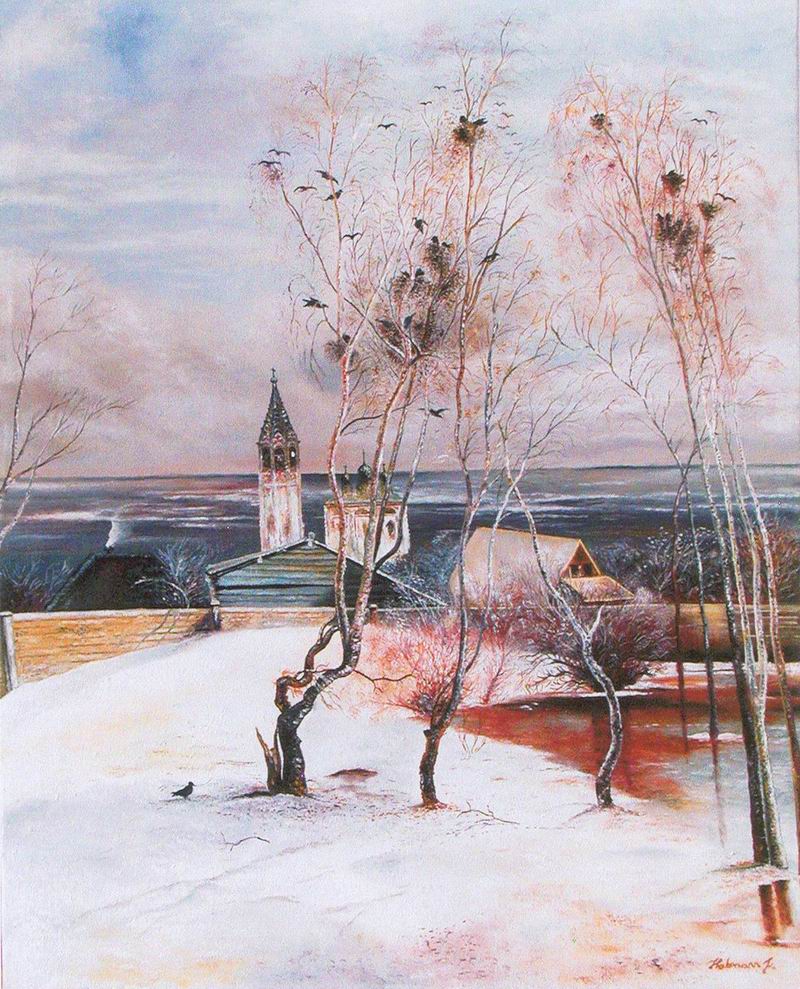 Картина Алексея Кондратьевича Саврасова «Грачи прилетели»
Задание: восстановить в данном тексте союзы.А.К.Саврасов — один из основоположников русской пейзажной живописи. Своей картиной «Грачи прилетели» художник передает состояние природы, которое она испытывает ранней весной. Чуть пригрело солнышко, ....  в воздухе запахло весной. Высокое весеннее небо еще не стало чистым, ....  голубизна уже проглядывает сквозь облака.Грачи, прилетевшие с юга,  счастливы вновь оказаться в родных местах. Кажется, .... их радостный гомон, крики, шум от взмахов крыльев разносятся по всей округе.Для справок: и, но, что.
Остров Творчества
Задание: исправить грамматические ошибки, заменив деепричастные обороты синонимичными конструкциями (сложными предложениями или предложениями с однородными членами). 1. Рассматривая картину, чувствуется отношение художника к родному краю.2. А.К.Саврасов, заметив удивительное в окружающем мире, и рассказал об этом людям.
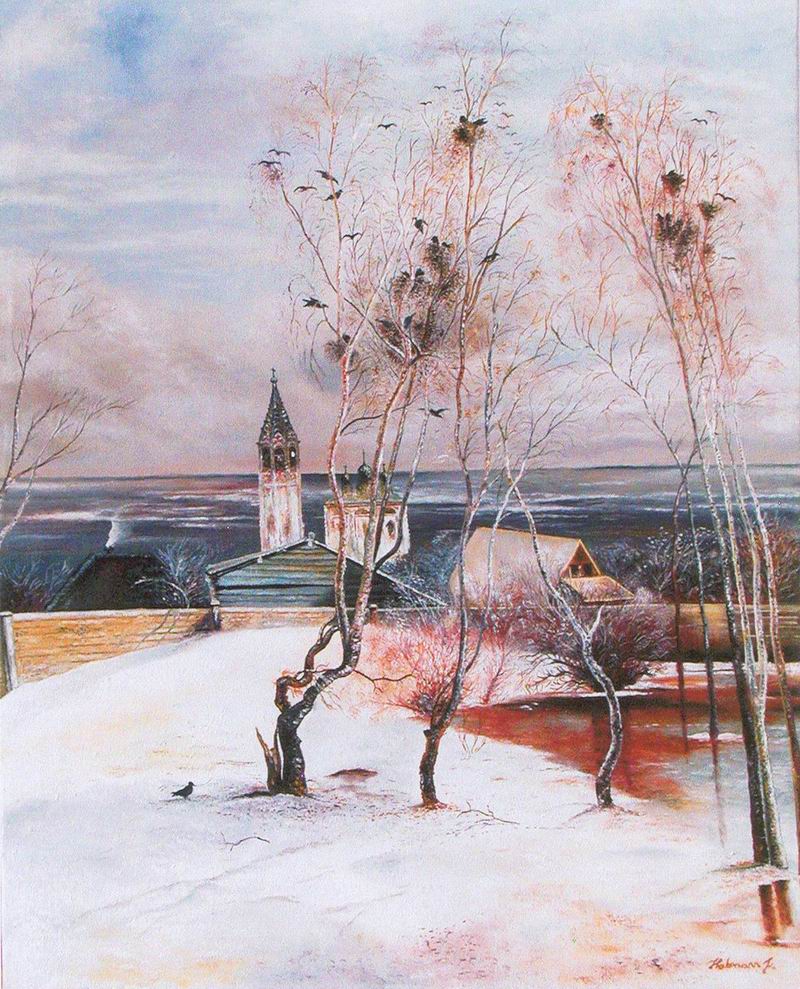 Задание: составить предложения о весне, используя словосочетания с союзами. Как(будто) тянутся к солнцу; пасмурный, за(то) по-весеннему радостный; то(же) согрета солнцем; здесь то(же); то(же) обласкан теплым солнцем.
Город Пунктуация
Найдите в предложениях пунктуационные ошибки. Исправьте их. Вставьте пропущенные буквы, объясните, определите разряд союзов.

1.Зимой ра(сс,с)вет проб_ вается сквозь ночную мглу медленно, и трудно.
2.(Чуть) чуть заголубел восток но небо ещ_ затянуто ч_рной пеленой.
3.Когда устанавливается ясная погода гор_ зонт раздв_ гается открывая неоглядные дали.
Город Сложноподчинёнск
Задание: закончите начатые предложения так, чтобы получились сложноподчиненные предложения. Определите разряд союзов.

1. Я очень люблю весну, .....
2. Я подошла к окну и увидела, ......
3. ......................, началась первая весенняя гроза
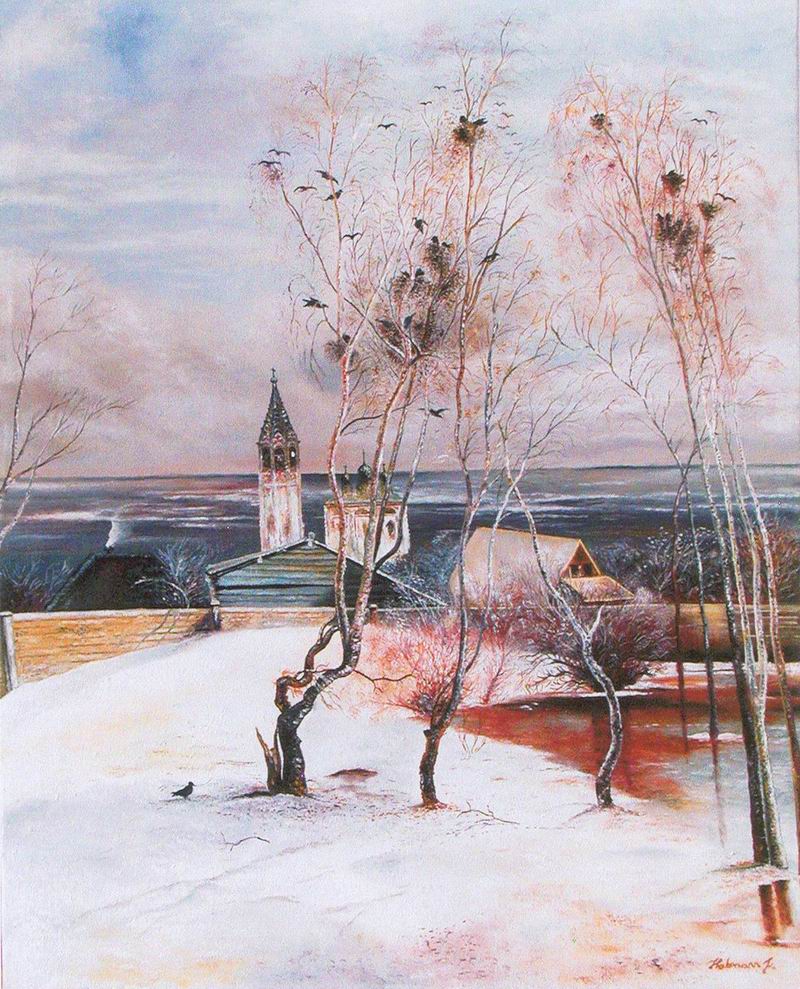 Рефлексия
Синквейн
1-я строка – одно ключевое существительное, определяющее содержание синквейна;
2-я строка – два прилагательных, характеризующих данное понятие;
3-я строка – три глагола, обозначающих действие в рамках заданной темы;
4-я строка – короткое предложение, раскрывающее суть темы или отношение к ней;
5-я строка – синоним ключевого слова (существительное).
Дорогие семиклассники!Поздравляю вас с успешным выполнением всех заданий сказочной страны Союзов. Вы хорошо потрудились.Вам в руки попал самый большой клад, каким только может овладеть человек. Этот клад - русский язык. Он приведет вас к новым открытиям безбрежных знаний, он поможет вам в безвыходных ситуациях, он ваш друг, советчик, наставник. Учите русский язык, любите его - и он ответил вам тем же!   Её  Величество Грамматика
Домашнее задание
Прорешать вариант ВПР, прикрепленный в Элжур